Higher Education in Prison: Making the Case for GA Faculty and Schools to Participate
Tiffany A. Parsons & Abigail Kolb
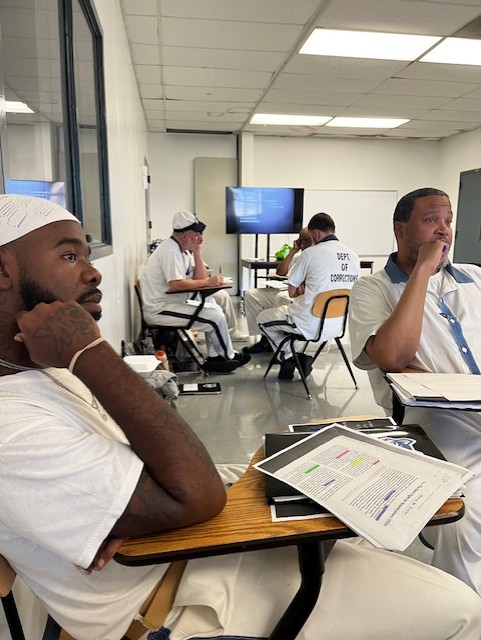 Why?: The Need for HEP in GA
Michael: sophomore at UWG.
@ 16, sentenced to life (30 yrs.)
Background: parental addiction, homeless (motels)
Gang involvement by 10: love/support & necessities 
School: dropped out in middle
Education: taught himself to read and write in prison, earned his GED, currently has a 4.0 GPA and co-authored a paper under review
95,000 Georgians are behind bars
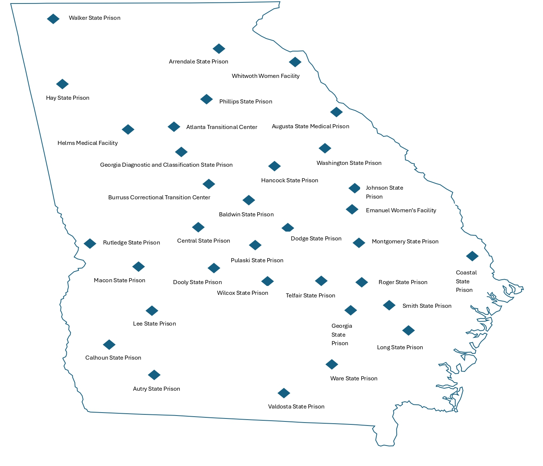 8th most populous state; 
4th highest incarcerated population (DOJ 2024). 
incarcerates approx. 881 per 100,000 people. 
47,000 are in GA State Prisons while 1,500 are in juvenile facilities. 
 An additional 356,000 Georgians are under supervision (GDC 2023; PPI 2023).   
Recidivism rate of 30% (GDC 2023).
Individuals who committed crimes related to survival and economy (property crimes) are by far the most likely to recidivate.  
GA's poverty rate: 12%
The unfortunate reality is that our prisons house a disproportionate number of Georgia’s poor.  
More than half (57%) of incarcerated men ages 27-42 earned $22,500 or less annually prior to incarceration.  
Incarcerated people have a median household income of approximately 41% less than non-incarcerated people of similar ages (PPI 2015).
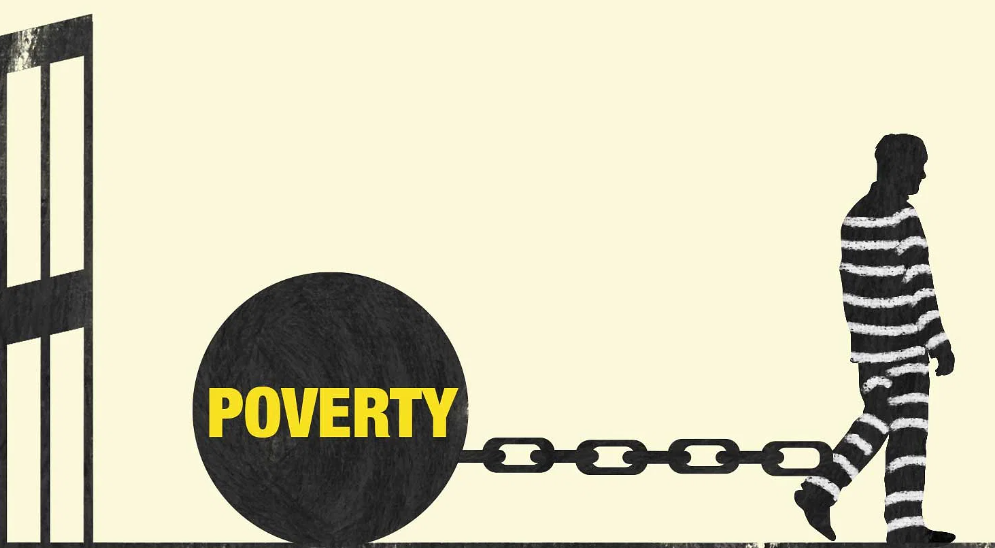 University System of GA & Faculty
Most incarcerated persons - no access to quality education or good jobs prior to incarceration (PPI 2021).
Rectify both AND simultaneously 
Reduce the state-wide problem of over incarceration and recidivism, 
Develop an untapped pool of talent for GA’s workforce, 
Building stronger communities across the state in which returning men and women have improved employment prospects as well as a likelihood of higher annual and lifetime earnings.
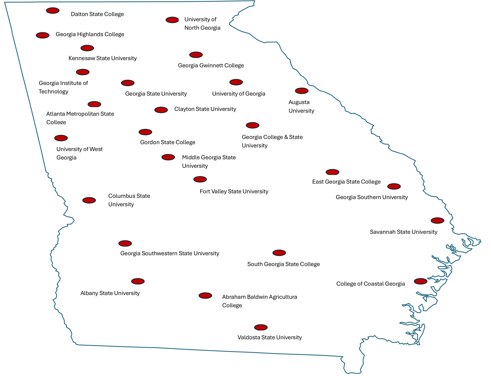 Added Benefit: Stronger GA Families
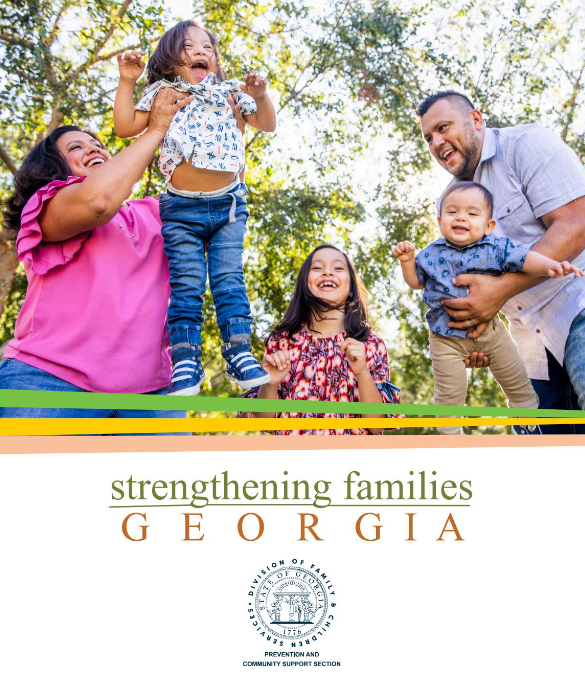 The overwhelming majority of incarcerated Georgians are men (GDC). 
Most incarcerated adults, men and women, are parents (Miller 2021).  
Upon their release, families will have mothers, fathers, and spouses who can financially contribute to their households and be physically and emotionally present (Mangual, Wilcox, Cannon, and Price 2023).
Why HEP?
Nationwide, opportunity-based programs, hard skills training and technical education, show little to no impact on recidivism (MacKenzie 2006), but 
earning a bachelor’s degree while incarcerated reduces recidivism to 6% (RAND 2018; Vera 2019).  
There is currently one USG institution offering a bachelor’s degree in prison and only one institution in the state having earned SACSCOC PEP approval: The University of West GA.
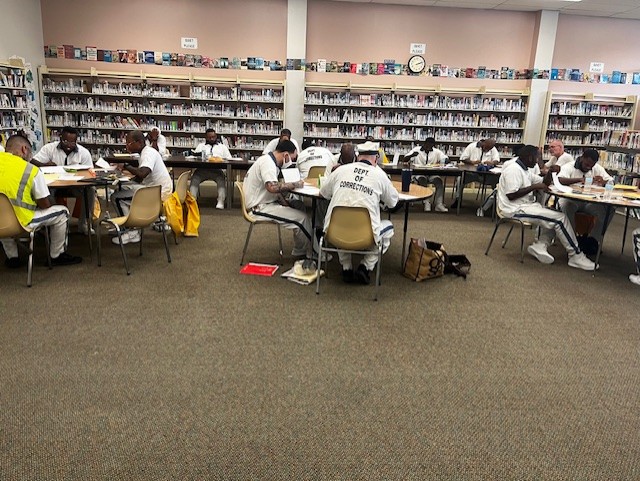 Non-Special Mission State Prisons
Private Prisons
County Facilities
In addition: 
19 Regional Youth Detention Centers and 6 Youth Development Camps 
 There are a significant number of youth in custody who have graduated from high school or earned their GEDs and are eligible to attend college while incarcerated. 
Currently, eCampus serves a handful of young students in custody each semester.
GA Prisons
USG Institutions
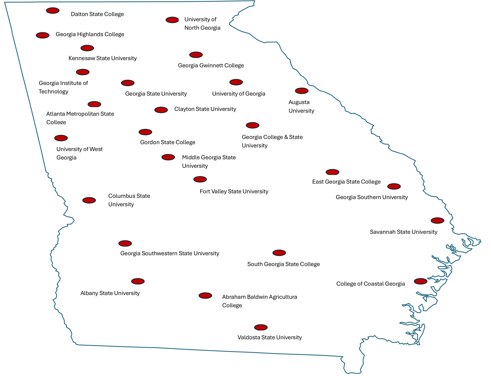 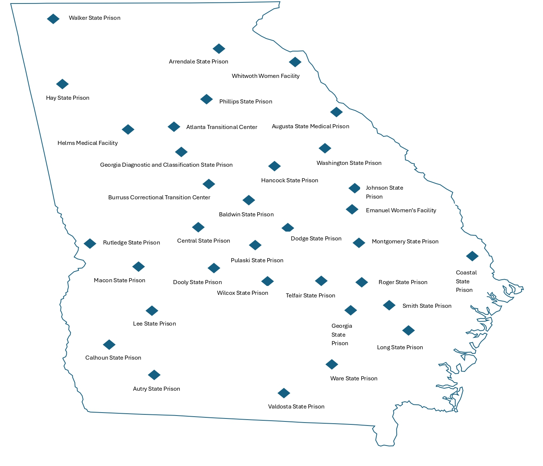 Both: USG & GDC
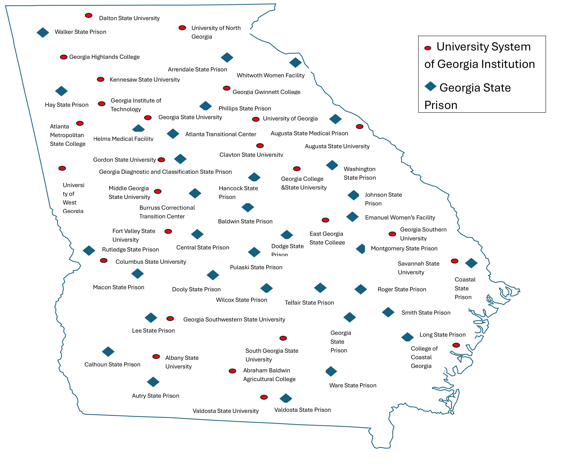 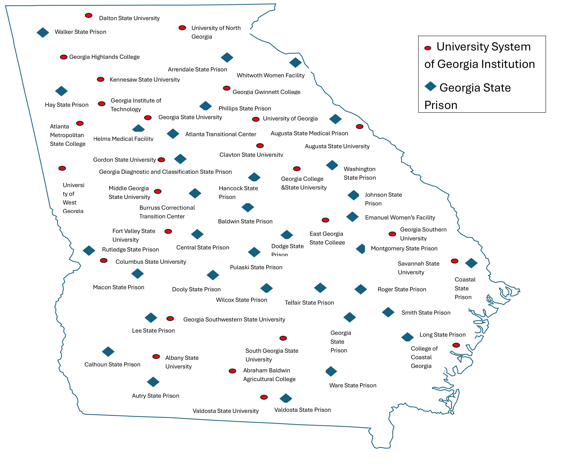 Together, we can offer HEP programs in every state prison thereby
Reducing crime and the prison population, 
Enhancing GA’s workforce, 
improving GA families, and 
making better GA communities.
HOW?
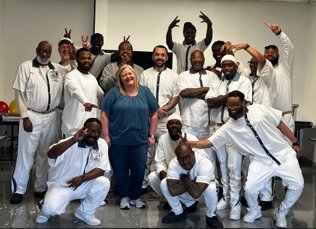 USG Institutions - independent PEP (Gordan State) 
USG Institutions - joining a centralized USG PEP
USG faculty - faculty sharing in PEP
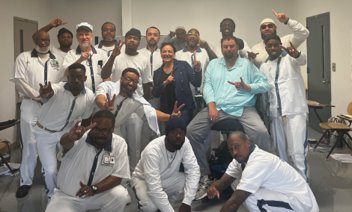 Teachers: The Hardest Job You'll LOVE Doing
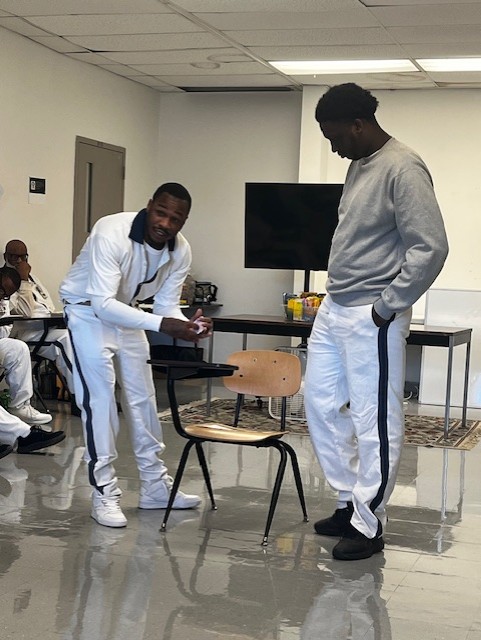 "college has changed the life of every single person in this class."

"in this short amount of time [college] has given us a new outlook on life, outside these walls and inside."

"I want to thank you for seeing something in me even when I do not see it myself."
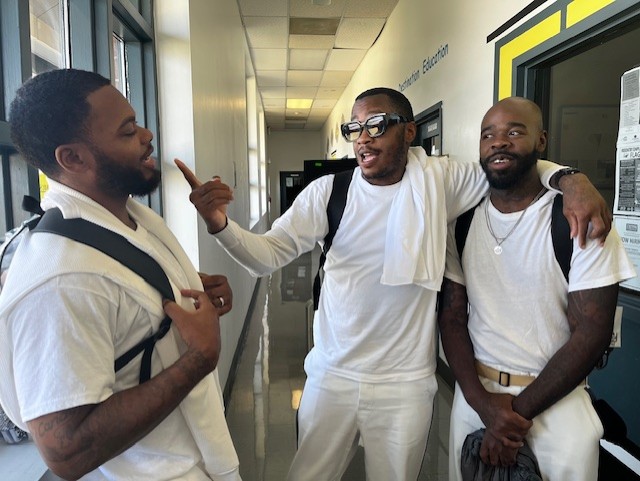 "I wanna make the world see that with just a little humanity and concern that some can become not only reformed people but bring something to the world that will make history."
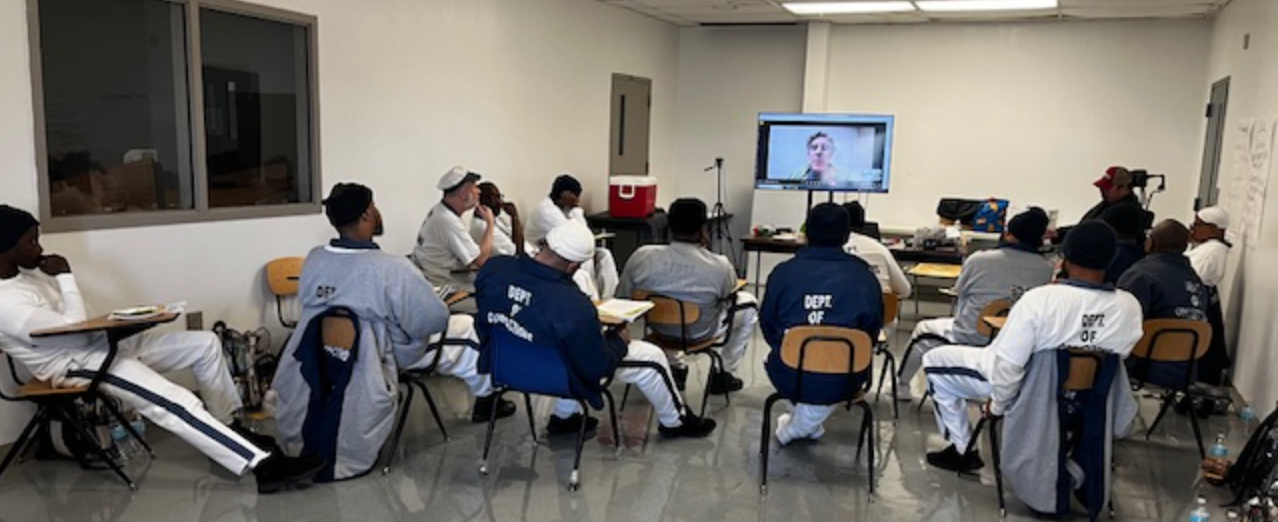 Improve GA
Change lives
tparsons@westga.edu
Support a HEP program
Start a HEP program
Teach in a HEP program